Konvolucione neuralne mreže
Profesor
dr. Veljko Milutinović
Student
Dejan Keri
3039/15
Višeslojna neuralna mreža
Ideja:	
 Svi neuroni jednog sloja povezani sa svima iz susednog sloja
 Propagirati ulazne prodatke kroz mrežu
 Težine nasumično izabrane
 Zatim propagirati grešku nazad da bi se mreža istrenirala
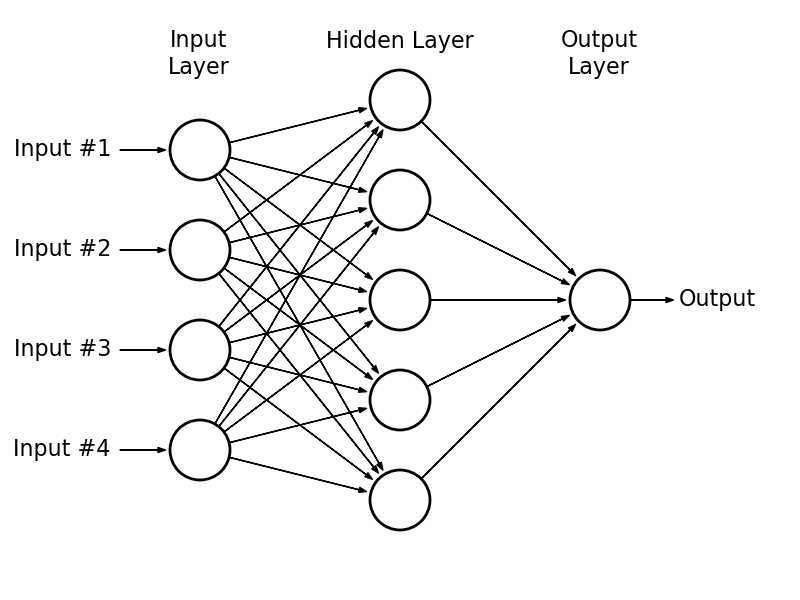 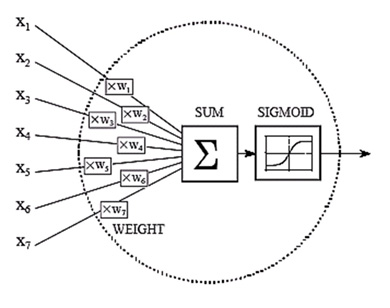 Izvor: Alex Minaar, Implmenting the DistBelief Deep neural Network
Izvor: Kone Mamadou Tadios, Artificial Neural Networks
- Prednosti: 	
 jednostavnost
 univerzalni aproksimator
- Mane: 
 Velik ulaz znači ogroman broj konekcija
 Teške za treniranje
2/19
Konvoluciona neuralna mreža (CNN)
Inspiracija:	
 Struktura vidnog korteksa (Hubel & Wiesel)
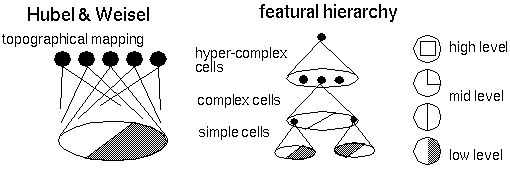 Izvor: Hubel & Wiesel
Ideja:	
 Neuralna mreža sa specijalizovanom strukturom
 Postaviti više slojeva za izvlačenje osobina slike
 Osobine se izvlače primenom filtera na sliku
 Redukovati rezoluciju
 Sloj za klasifikaciju na kraju
3/19
Struktura CNN (1/2)
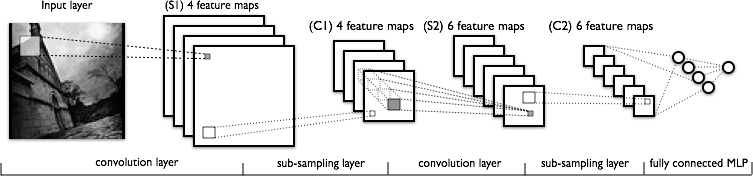 Izvor: Convolutional Neural Networks (LeNet), deeplearning.net
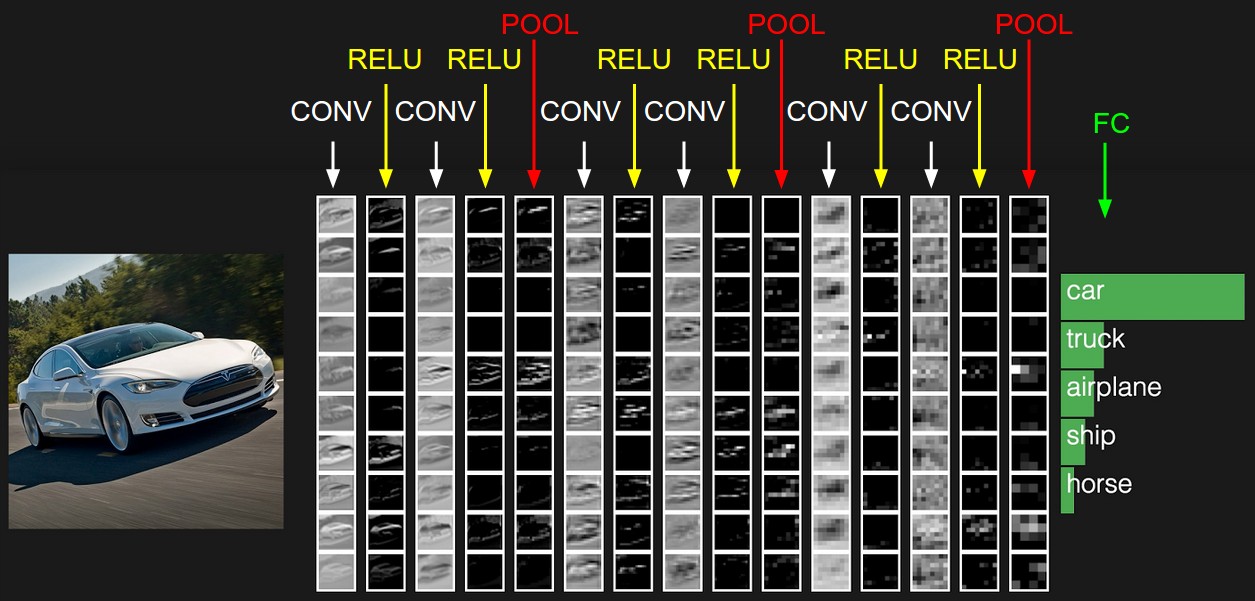 4/19
Izvor: Convolutional Neural Networks, Stanford Deep Learning
Struktura CNN (2/2)
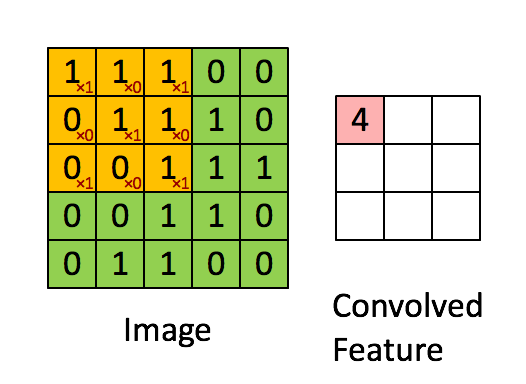 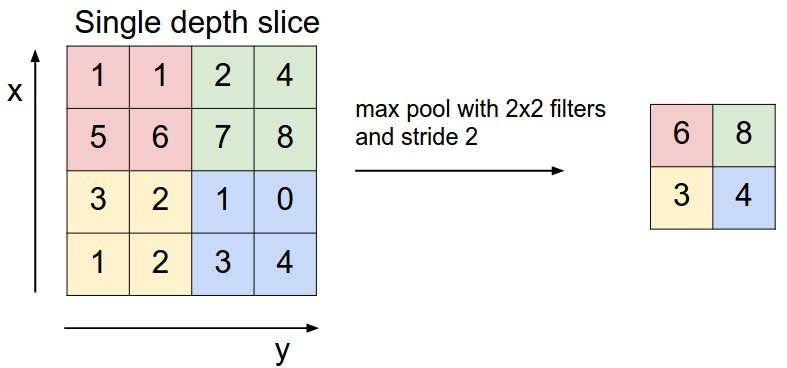 Izvor: Feature extraction using convolution, Stanford Deep Learning
Izvor: Convolutional Neural Networks, Stanford Deep Learning
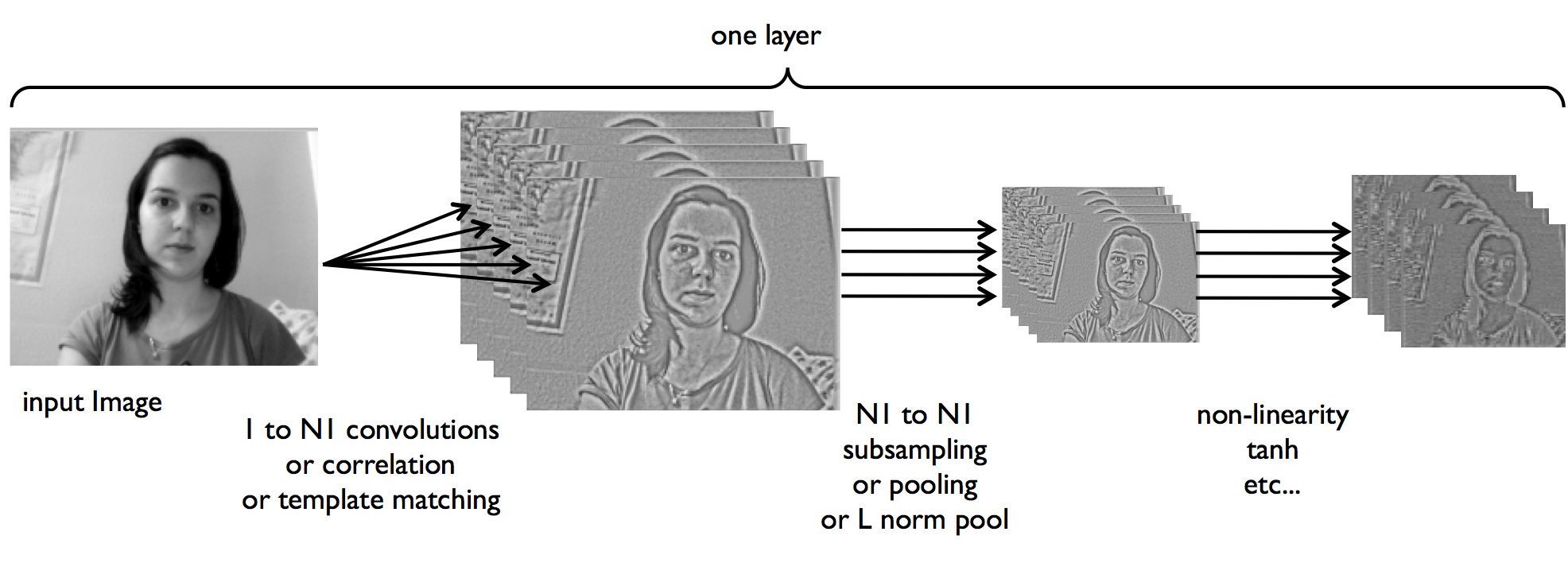 5/19
Izvor: e-lab.github.io
Primene CNN
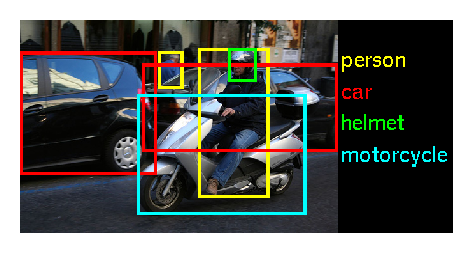 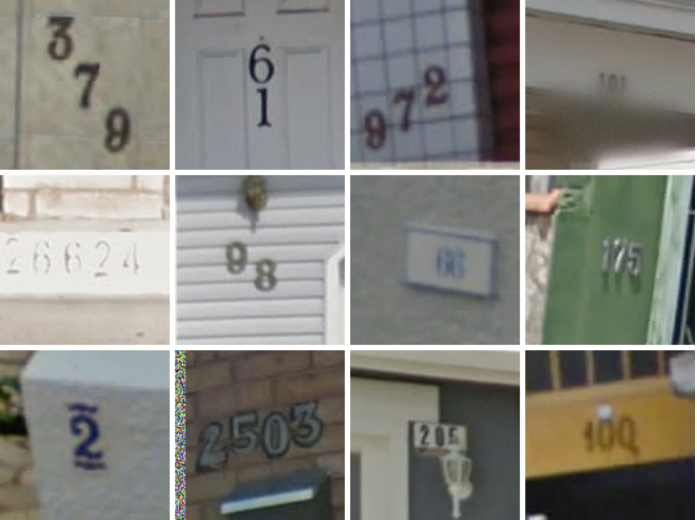 Izvor: gizmodo.com
Izvor: image-net.org
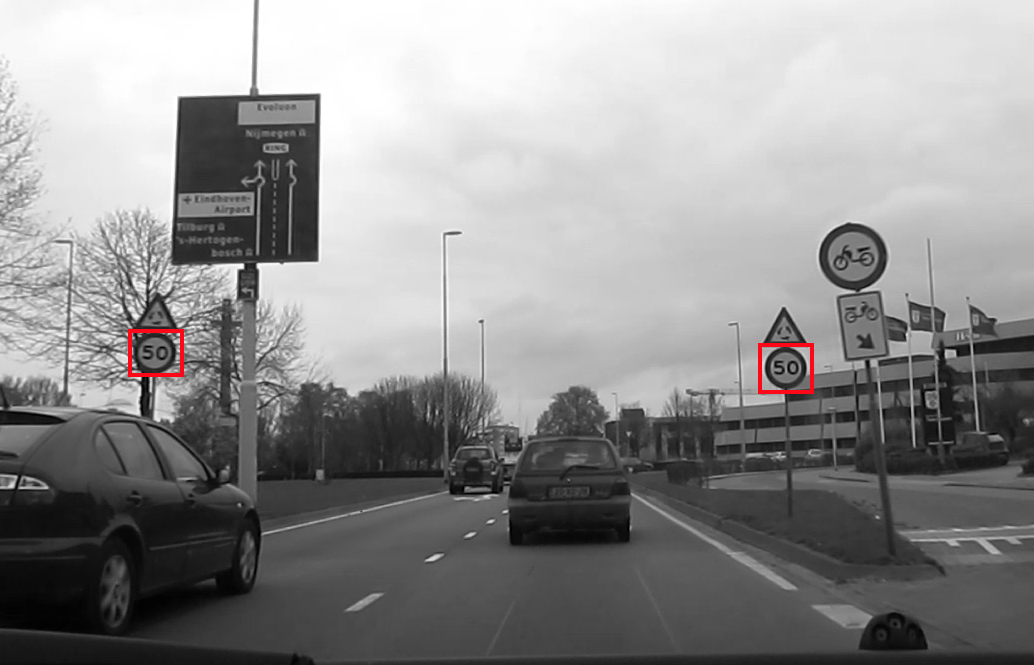 6/19
Izvor: es.ele.tue.nl
Algoritam – Propagacija napred
Konvolucija - CPU
// input_volume_size – velicina ulazne slike (npr. za sliku 28x28 -> input_volume_size = 28)
// padding – sirina u pikselima okvira koji se dodaje oko slike (npr. za padding = 2 slika postaje 32 x 32)
// filter_size – velicina filtera (npr za filter 3x3 -> filter_size = 3)
// stride – koliko se pixela filter pomera u svakom koraku

output_volume_size = (input_volume_size + 2 * padding – filter_size) / stride + 1
reset_values_to_zero(output_volume)

// Element izlaza na poziciji i,j koji se dobija filtrom filter_id
for i := 0 to output_volume_size
   for j := 0 to output_volume_size
      for filter_id := 0 to filters_count

      // Dobija se sumiranjem pomnozenih matrica filtra i dela ulazne slike koji odgovara izlazu i,j po svim
      // dubinama (naprimer zeleni, crveni, plavi kanal)
      for filterX = 0 to filter_size
         for filterY = 0 to filter_size
            for depth := 0 to input_volume_depth
               begin
                 oi := i * stride + filterX
                 oj := j * stride + filterY
                 output_volume[filter_id][i][j] += input_volume[depth][oi][oj] * 						filters[filter_id][depth][filterX][filterY]
                end

// Na kraju se dodaju bias vrednosti filtra na one izlazne vrednosti koje su dobijene primenom
// tog filtra
for filter_id := 0 to filters_count
   for i := 0 to output_volume_size
      for j := 0 to output_volume_size
         output_volume[filter_id][i][j] += biases[filter_id]
7/19
Algoritam – Propagacija napred
Pooling - CPU
// input_size – velicina ulaza, iz konvolucionog sloja (za 26x26 -> input_size = 26)
// input_depth – “dubina” ulaza, tj broj ulaznih matrica (isto sto i filters_count sa prethodnog slajda jer konvolucioni  // sloj za svaki filter generise po jednu izlaznu matricu)

// Radi se redukcija na 2x2 elementu sa pomerajem 2, prakticno ulaz se smanjuje 4 puta (2x po sirini i 2x po visini)
output_volume_size = input_size / 2

// Element izlaza na poziciji i,j za dubinu depth
for i := 0 to input_size; i += 2
   for j := 0 to input_size; j += 2
      for depth := 0 to input_depth
     
      // Dobija se uzimanjem najvece vrednosti iz bloka 2x2 ulazne matrice
      max = -Infinity
      maxX = 0
      maxY = 0
      for poolingX := 0..1
         for poolingY := 0..1
            begin
               tmpX := i + poolingX
	   tmpY := j + poolingY
               if (input[depth][tmpX][tmpY] > max) then 
                  max := input[depth][tmpX][tmpY]
                  maxX := tmpX
                  maxY := tmpY
                end
             end

 output[depth][i/2][j/2] = max
 // Pamtimo odakle je dosta maximalna vrednost za odredjeni blok da bismo tu upisali gresku prilikom
 // propagacije nazad
 switches[depth][i/2][j/2] = (maxX, maxY)
8/19
Algoritam – Propagacija napred
Konvolucija i Pooling - GPU
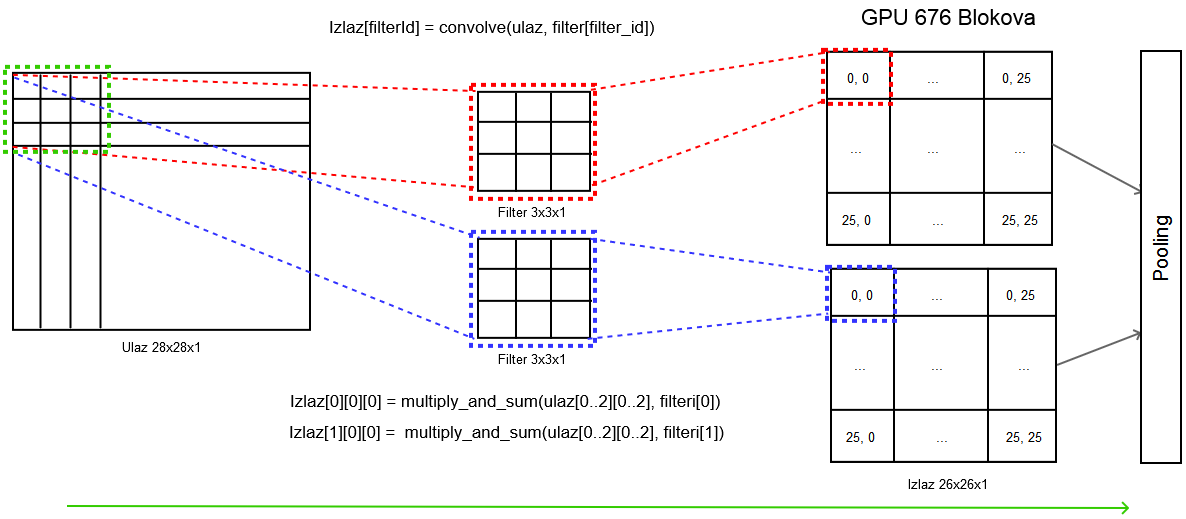 - Konvolucioni sloj:
	- Ulaz 28x28x1
	- Dva filtera 3x3x1
	- Pomeraj 1
	- Izlaz 26x26x2
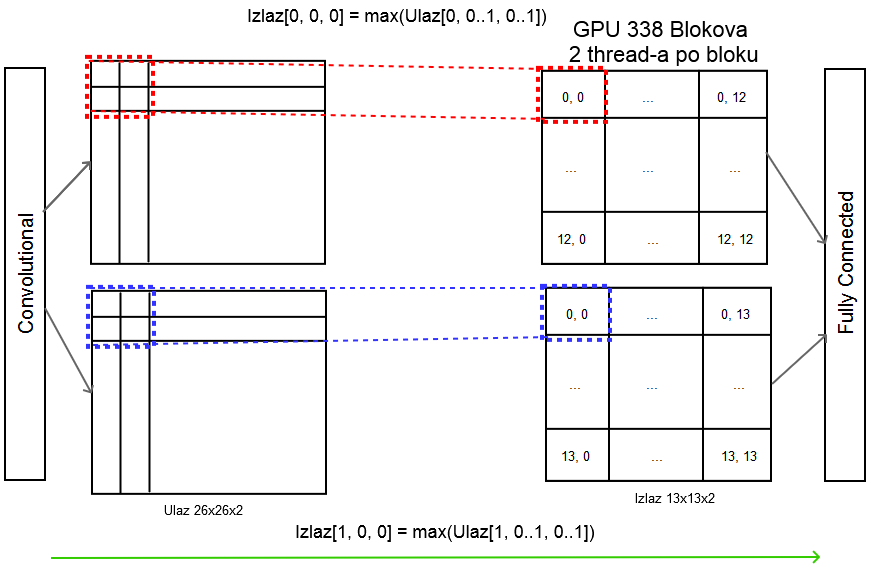 - Pooling
- Ulaz 26X26x2
- Veličina 2x2
- Pomeraj 2
- Izlaz 13x13x2
9/19
Algoritam – Propagacija napred
Potpuno konektovani sloj - CPU
// input_layer_size – broj neurona u ulaznom sloju
// hidden_layer_size – broj neurona u skrivenom sloju
// output_layer_size – broj neurona u izlaznom sloju
// ulazni i skriveni sloj poseduju 1 dodatni element, na poziciji layer[layer_size], koji predstavlja bias vrednost za 
// taj sloj

// Vrednost neurona u skrivenom sloju se racuna tako sto se ulazni neuroni pomnoze sa tezinama ka ovom neuronu, sve se
// sumira, te propusti kroz aktivacionu funkciju
for i := 0 to hidden_layer_size
  sum = 0
  for j := = to input_layer_size + 1
    sum += input_layer[j] * weights_input_to_hidden[j][i]

  hidden_layer[i] = sigmoid(sum)

// Vrednost neurona u izlaznom sloju se racuna tako sto se skriveni neuroni pomnoze sa tezinama ka ovom neuronu, sve se
// sumira, te propusti kroz aktivacionu funkciju
for i := 0 to output_layer_size
  sum = 0
  for j := = to hidden_layer_size + 1
    sum += hidden_layer[j] * weights_hidden_to_output[j][i]

  output_layer[i] = sigmoid(sum)
10/19
Algoritam – Propagacija napred
Potpuno konentovani sloj - CUDA
- Struktura
- Ulaz 338 neurona + bias, skriveni 338 neuron + bias, izlaz 1 neuron
- Skriveni i izlazni sloj se aktiviraju sigmoidnom funkcijom
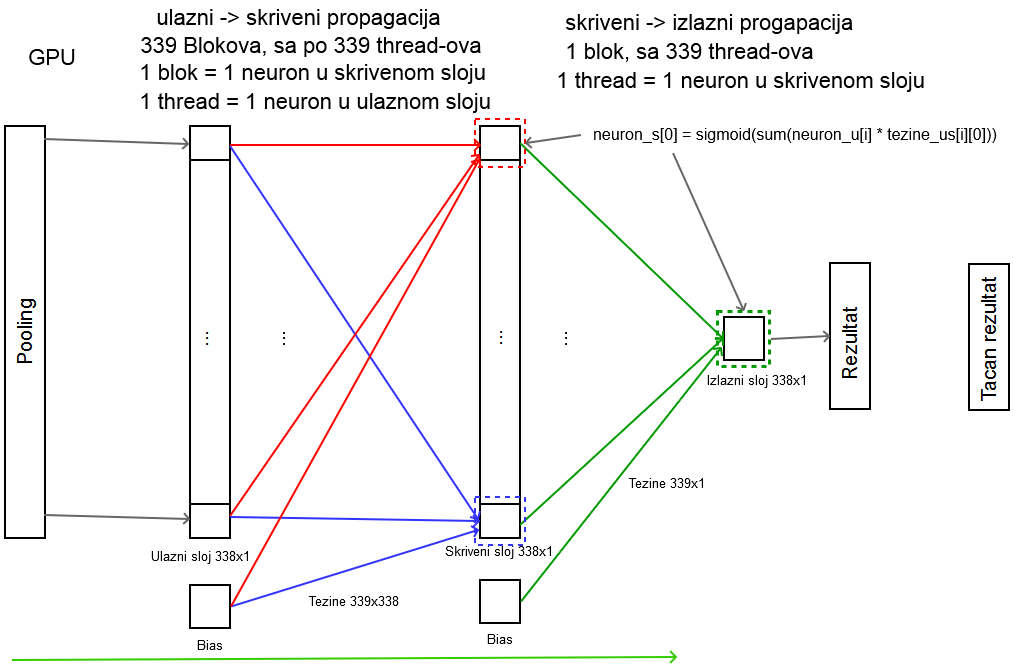 11/19
Algoritam – Propagacija nazad
Potpuno konektovani sloj - CPU
// Gradijent za izlazni sloj za neuron i se racuna kao izvod aktivacione funkcije (sigmoid) za vrednost izlaznog sloja
// na poziciji i, pomnozen sa greskom u odnosu na tacnu vrednost
// Izvod sigmoid funkcije je oblika y(x) * (1 – y(x))
for i := 0 to output_layer_size
  error = correct_value[i] – output_layer[i]
  output_layer_gradients[i] = output_layer[i] * (1 – output_layer[i]) * error

// Gradijent za skiriveni/ulazni neuron i se racunaja isto, sa tim da se greska racuna kao zbir svih proizvoda gradijenta svih izlaznih neurona konektovanih na neuron i pomnozenih sa tezinama izmedju ovih neurona
for i := 0 to hidden_layer_sze
  error = 0
  for j := 0 to output_layer_size
    error += output_layer_gradients[j] * weights_hidden_to_output[i][j]
  hidden_layer_gradients[i] = hidden_layer[i] * (1 – hidden_layer[i]) * error

for j := 0 to input_layer_sze
  error = 0
  for j := 0 to hidden_layer_size
    error += hidden_layer_gradients[j] * weights_input_to_hidden[i][j]
  input_layer_gradients[i] = input_layer[i] * (1 – input_layer[i]) * error

// Menjanje vrednosti tezina izmedju neurona
for i := 0 to input_layer_size + 1
  for j := 0 to hidden_layer_size
    weights_input_to_hidden[i][j] += learning_rate * input_layer[i] * hidden_layer_gradients[j]

for i := 0 to hidden_layer_size + 1
  for j := 0 to output_layer_size
    weights_hidden_to_output[i][j] += learning_rate * hidden_layer[i] * output_layer_gradients[j]
12/19
Algoritam – Propagacija nazad
Potpuno konektovani sloj - CUDA
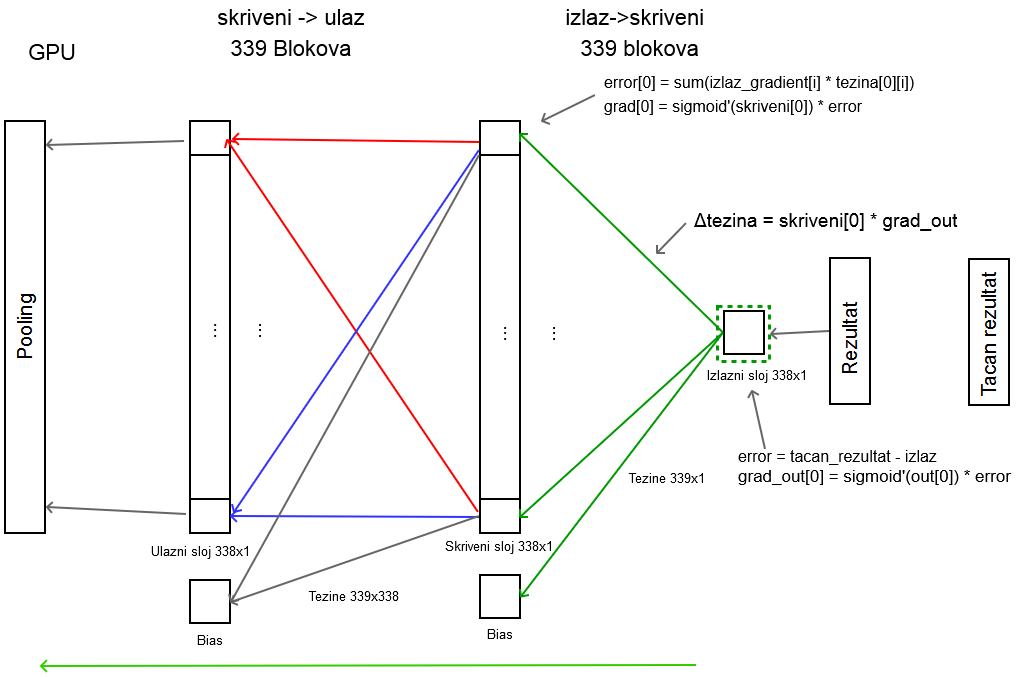 13/19
Algoritam – Propagacija nazad
Unpooling - CPU
// input_gradients sadrzi vrednosti koje se propagiraju u nazad od potpuno konektovanog sloja ka konvolucionom

// prvo se sva polja resetuju na 0
for depth := 0 to input_depth
   for i := 0 to input_size
      for j := 0 to input_size
         input_gradients[depth][i][j] = 0

// Zatim se samo na ona mesta sa kojih je dosta najveca vrednost u prolazu napred odgovarajuca vrednost gradijenta koji // dolazi od potpuno kontektovanog sloja
for depth := 0 to input_depth
   for i := 0 to output_size
      for j := 0 to output_size
         switch = switches[depth][i][j]
         input_gradients[depth][switch.x][switch.y] = backprop_gradients[depth][i][j]
14/19
Algoritam – Propagacija nazad
Konvolucija - CPU
// Vrednost promene (delta) odredjenog filtra za odredjenu dobinu na poziciji filterX, filterY racuna se kao zbir svih // priozvoda ulazne slike za datu dubinu i gradijenta na poziciji na koju bi se upisala vrednost u slucaju prolaza     // napred
for d := 0 to filters_count
   for i := 0 to output_volume_size
       for j := 0 to output_volume_size
            grad_value = gradients[d][i][j]
            biases_delta[d] += grad_value
            for depth := 0 to input_volume_depth
                for filterX := 0 to filter_size
                    for filterY := to filter_size
                          oi = i * stride + filterX
                          oj = j * stride + filterY
                          filter_delta[d][depth][filterX][filterY] += input_volume[depth][oi][oj] * grad_value

// Update vrednosti filtera i biasa
for filter_id := 0 to fitlers_count
   biases[filter_id] := learning_rate * biases_delta[filter_id]
   for depth := 0 to input_volume_depth
       for i := 0 to filter_size
           for j := 0 to filter_size
                  filters[filter_id][d][i][j] += learning_rate * filter_delta[filter_id][depth][i][j]
15/19
Algoritam – Propagacija nazad
Unpooling i Konvolucija - CUDA
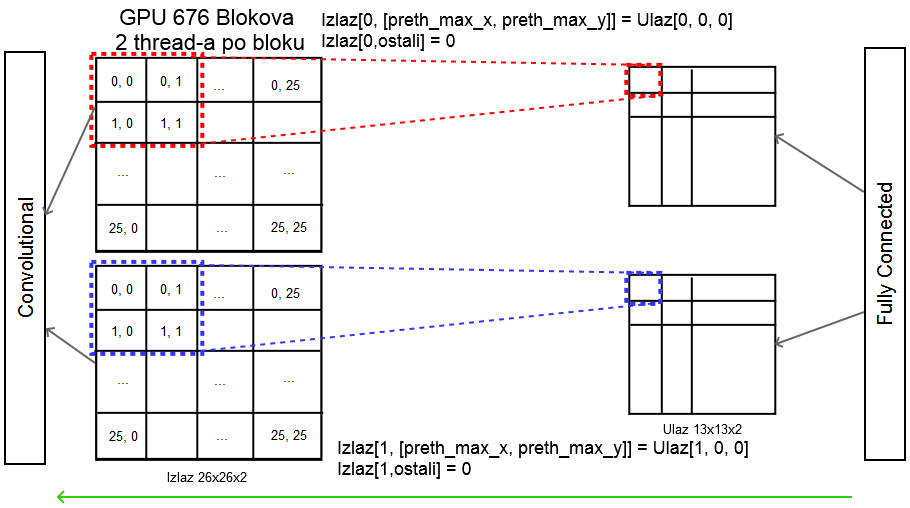 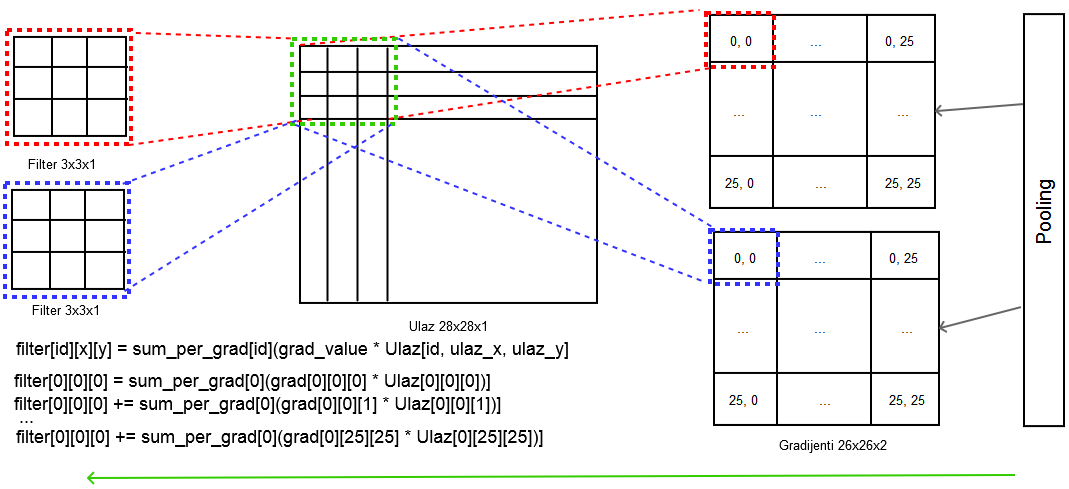 16/19
Rezultati i zaključci
- Intel i7-4790K 4.4GHz + DDR3 2400MHz  vs. NVIDIA GTX980 OC
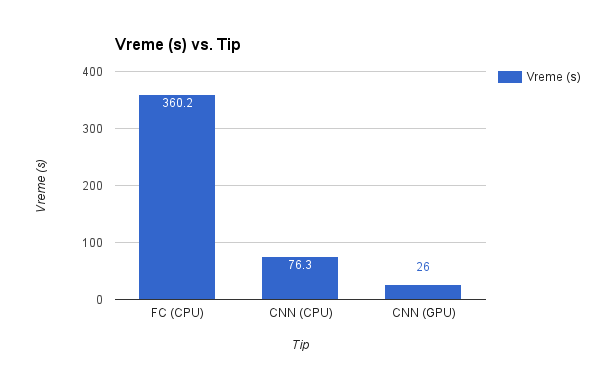 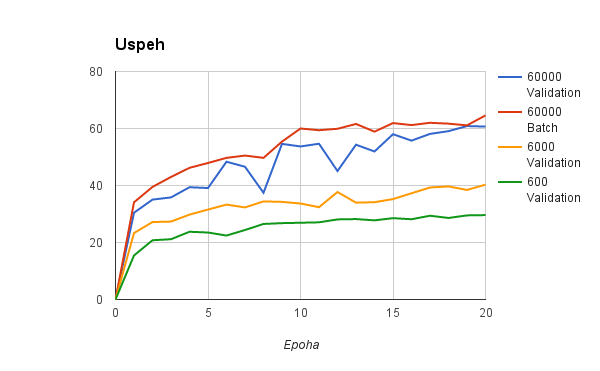 - Brzo treniranje
- Oko 5 puta brže u odnosu na klasičnu mrežu
- Odlične za rad sa slikama (99.77% MNIST, 89% CIFAR-10)
- Relativno lako za portovanje sa CPU na GPU
- Ubrzanje 3X u odnosu na CPU (industrijski standard 9x - Caffe)
- Mnogo teže za implementaciju od klasične neuralne mreže
- Bagovi, teško testiranje
- Koristiti Python, NumPy
- Koristiti gotova rešenja kao Google TensorFlow
17/19
Korisni linkovi
- https://en.wikipedia.org/wiki/Artificial_neural_network

- https://en.wikipedia.org/wiki/Convolutional_neural_network

- http://cs231n.stanford.edu/

- http://deeplearning.net/tutorial/lenet.html

- https://github.com/andersbll/nnet
18/19
Hvala na pažnji!
Dejan Keri
3039/15
dejankeri@gmail.com
19/19